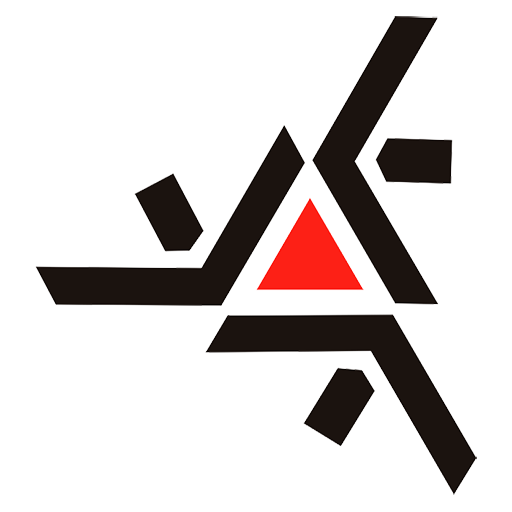 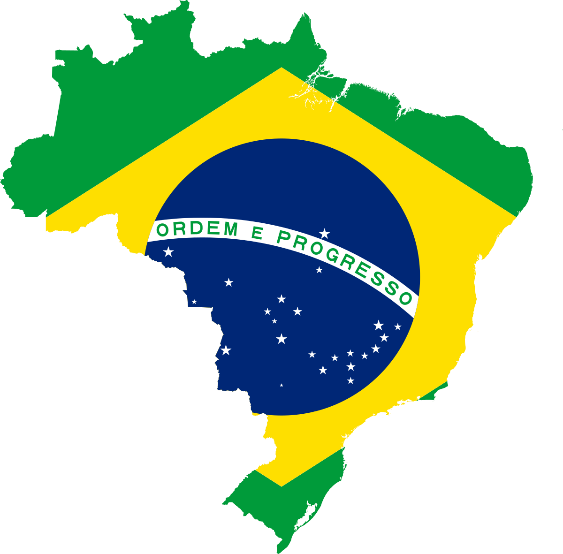 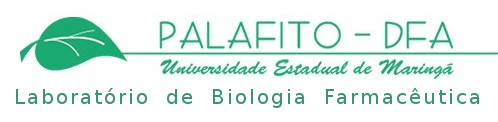 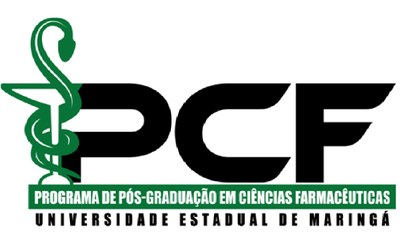 TITLE
AUTHORS.
FILIATIONS.

 E-MAIL
RESULTS AND DISCUSSION
INTRODUCTION
AIM
METHODS
CONCLUSIONS
SUPPORT
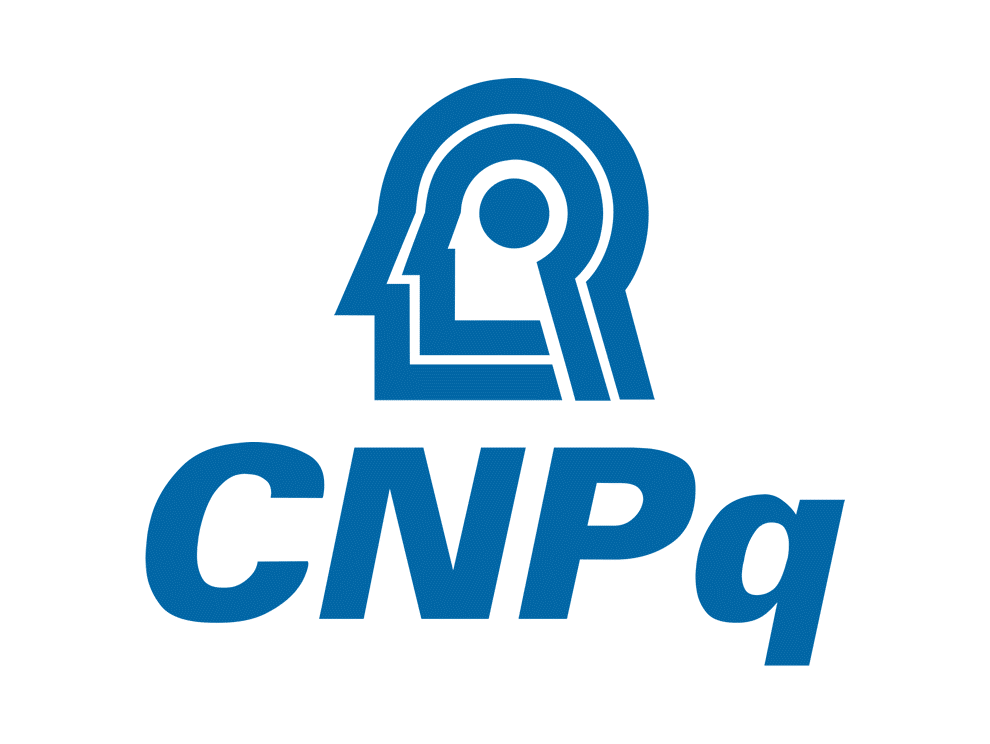 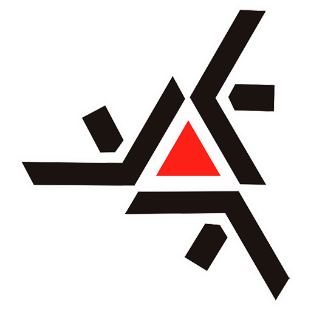 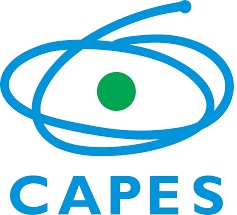 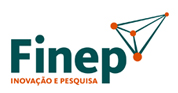